“Gymnosperms”
Judd et al pp. 206-221
Gymnosperms
Cycads
Gingkos (one left-- Gingko biloba)
Conifers
Gnetales
At least two extinct lineages that were polyphyletic with regards to currently extant gymnosperms
Cycads
An ancient group with primitive features, mostly southern hemisphere and endangered.
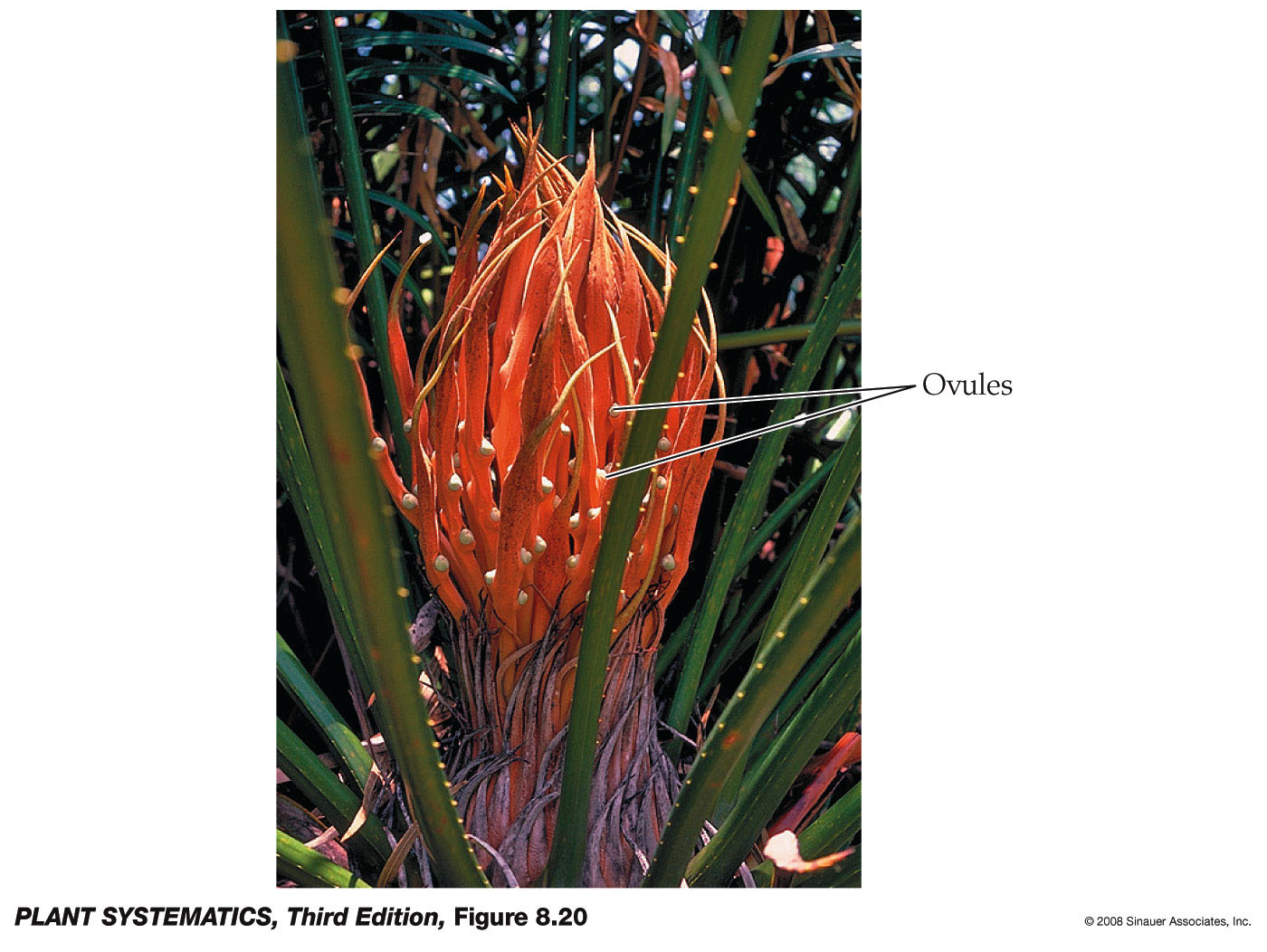 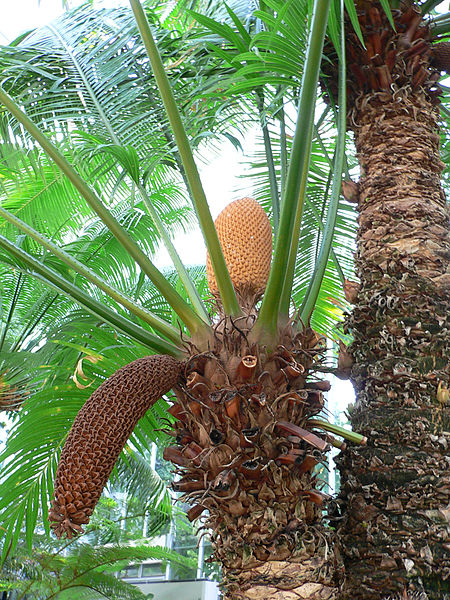 Male cones
Ginkgoales
One member survives:  Ginkgo biloba, all the rest extinct.  They were widespread 120 MYBP.
Ginkgo biloba is possibly extinct in the wild, but used as ornamental because it does well as a shade tree in urban environments!  One of the few plants with sex chromosomes.
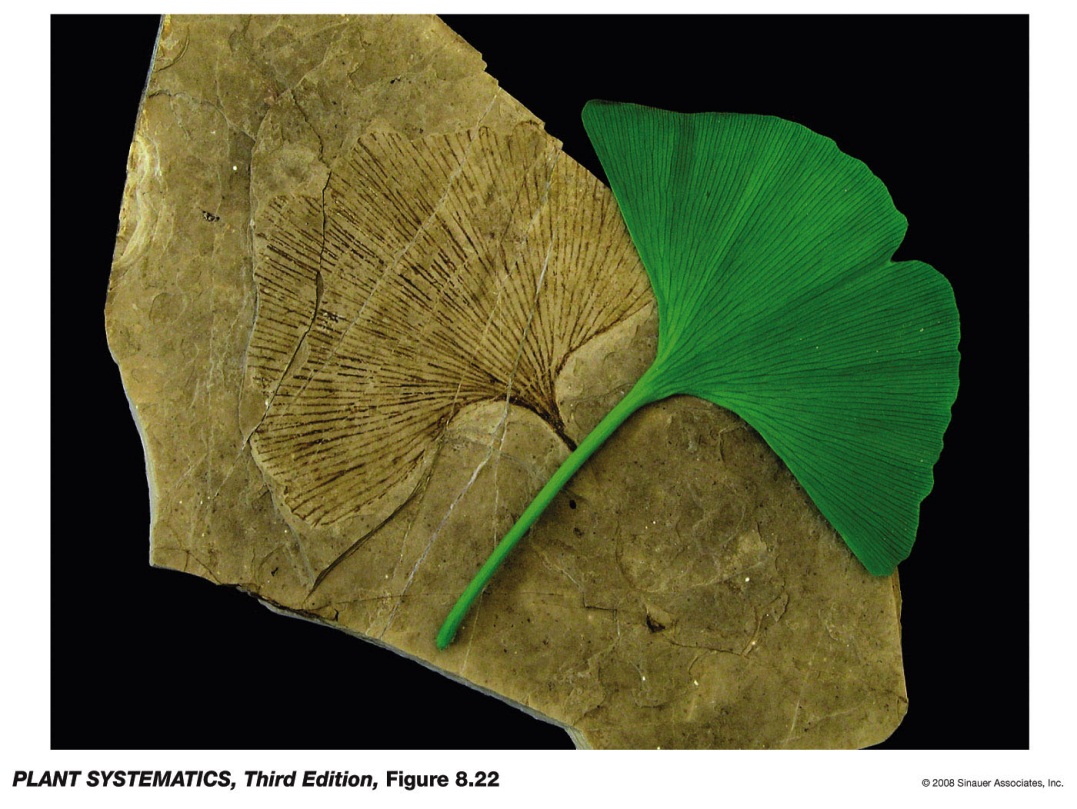 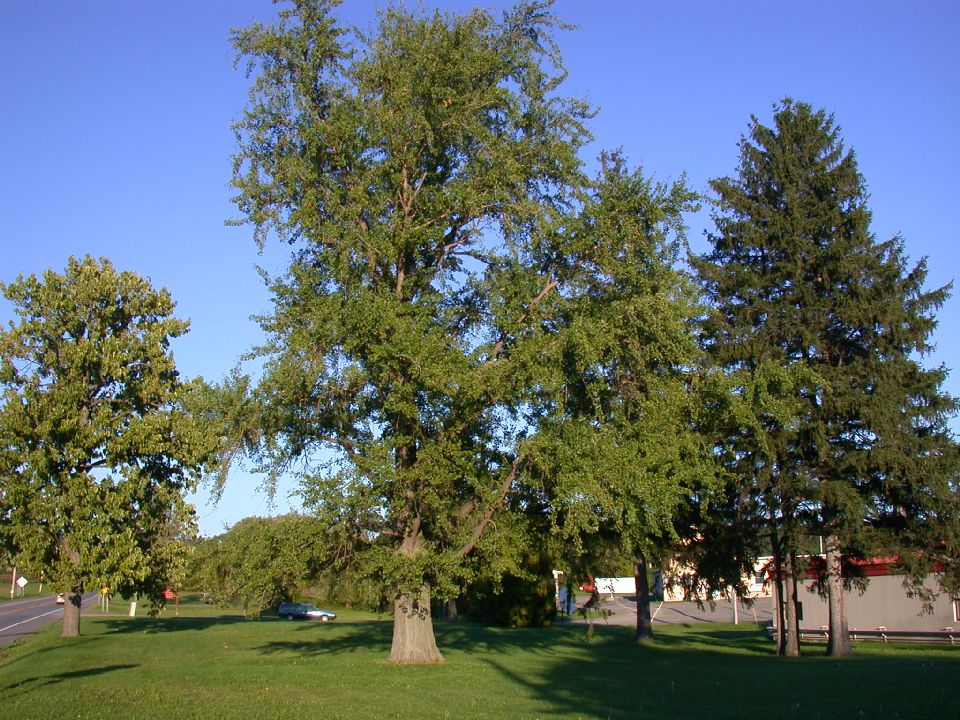 “Gymnosperms” are Polyphyletic, and a small part of the Spermatophytes (Seed Plants)
Angiosperms (except for Amborella) have vessels in the wood
Conifers in the Gila includes both the Pinaceae and the Cupressaceae (Junipers).  Conifers have lost the chloroplast inverted repeat.   Gnetophytes have the inverted repeat.
By far more angiosperms than gymnosperms extant today.
“Gymnosperms”
Needles (Pinaceae) are better adapted to drought than broad-leaved trees.  (But not all “Gymnosperms” have needles, e.g. Gingko, Welwitschia).
Needles also cold hardy– above ground structures persist even in harsh environments
Evergreen habit has drawbacks– leaf death by disease, insects, etc., more damaging than for trees that produce new leaves each spring (But not all “Gymnosperms” are evergreen– e.g. Gingko)
Gametophytes much reduced compared to ferns
“Gymnosperms”
Swimming sperm (bryophytes, lycophytes, ferns) replaced by dispersal of the whole male gametophyte (pollen) except in Cycads.   Naked seeds develop on the surface of reproductive structures.
“Seed ferns” & “Gymnosperms” are first seed plants
Food storage tissue in seed is part of the female gametophyte= haploid tissue.  Not the same as triploid endosperm that angiosperms have!  (except in Gnetales which have double fertilization)
“Gymnosperms”
“All gymnosperms except the Gnetales have only tracheids in their xylem”  Gnetales have features of both conifers (seeds not enclosed in an ovary) and angiosperms (vessels in the wood, somewhat flowerlike structures, & double fertilization, inverted repeat in chloroplast)
Conifers considered “softwood” while angiosperm trees are “hardwood”, has to do with whether vessel elements are present or not.
Xylem in Gymnosperms (except for Gnetales)
Xylem:  Difference between tracheids and vessel elements
Gnetophytes
Ephedra trifurca
Welwitschia mirabilis
Very reduced leaves
Dioecious (separate male and female plants)
Ephedra-- Mostly desert species
Stems green
Very long lived– perhaps 1500-2000 years for oldest known specimens!
Only two leaves grow from the base and weather at the ends during entire life of plant
Stomata on top and bottom of leaves
Gnetophytes
Ephedra trifurca
Welwitschia mirabilis
& Gnetum, a tropical genus with broad leaves
Gnetophytes– Ephedra trifurca
Male Cones
Female Cones
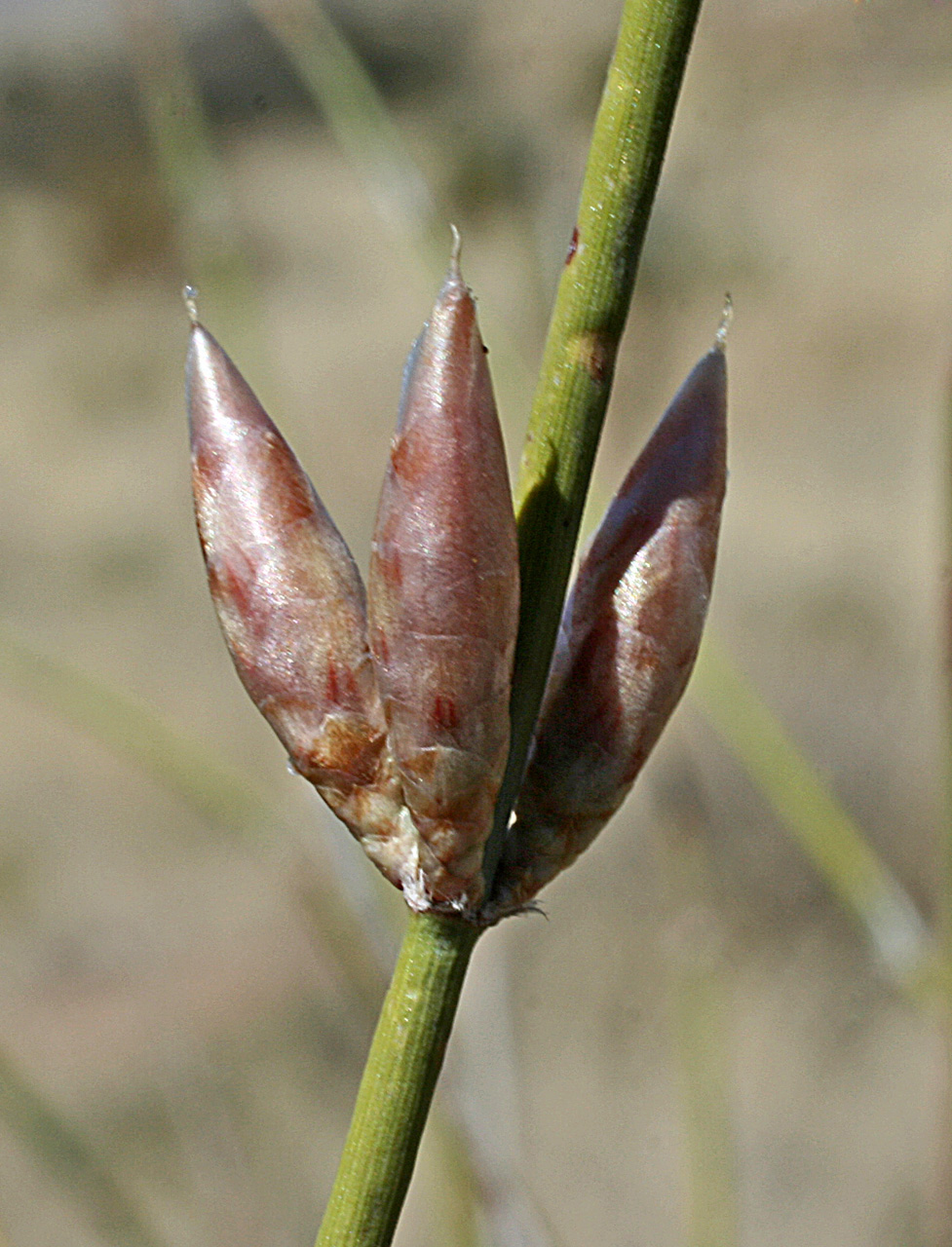 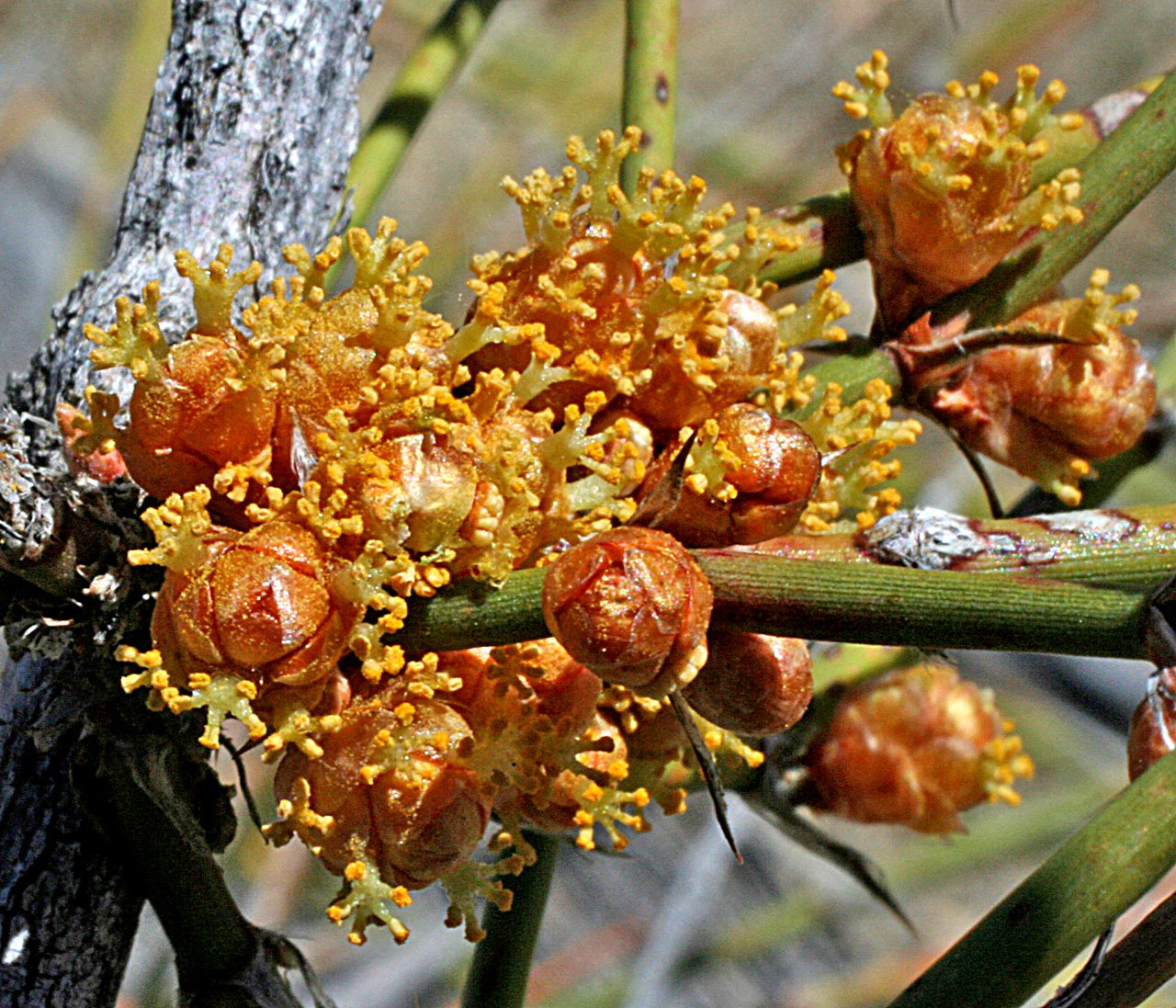 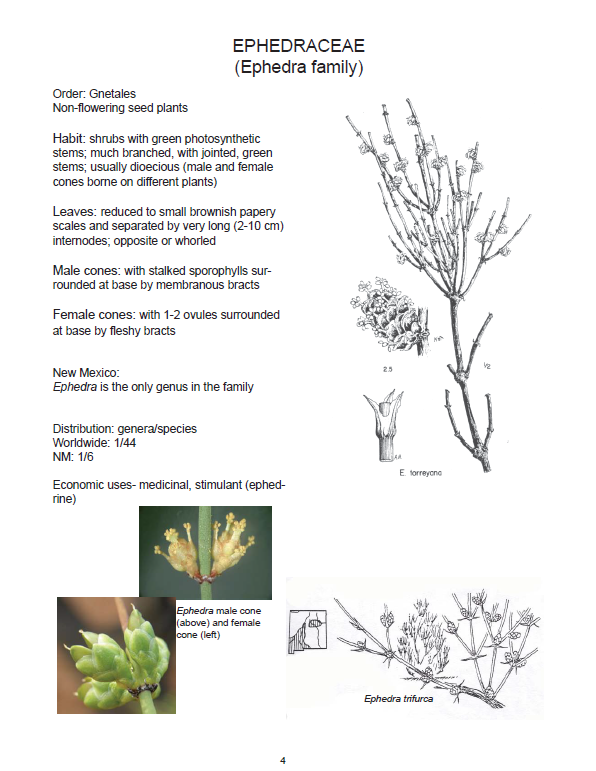 From the UNM Lab Manual by Jane Mygatt & Juliana Medeiros
Conifers-- Pinaceae
Generally two ovules per cone scale.  
Inversion of the ovules, with the micropyle (passage through integuments for pollen tube to reach ovule) facing the axis of cone
Wing of seed derived from cone scale.  Cone scales are modified short shoots and woody in the Pinaceae.  
Scales are subtended by bracts.  
Largest and most economically important group of gymnosperms (paper, building, ornamentals, etc). 
 Leaves needle like and sessile or fascicled. 
 Nearly all Northern Hemisphere (exception: Cedrus).
Conifers– Cupressaceae– only represented by Juniperus in the Gila
One to twenty ovules per cone scale, fusion of cone scale and bract.  
Cone scales wholly adnate to bract and fleshy.  
Cones are sometimes called “berry-like” but they are NOT berries.  
Micropyle facing away from the cone axis.  Leaves scale-like.
Conifers-- others
Elsewhere-- hemlocks, cedars, cypresses, redwoods,  giant sequoias, yews, and others.
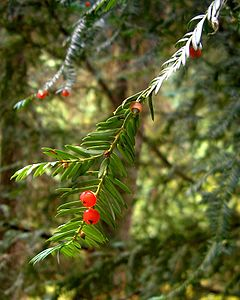 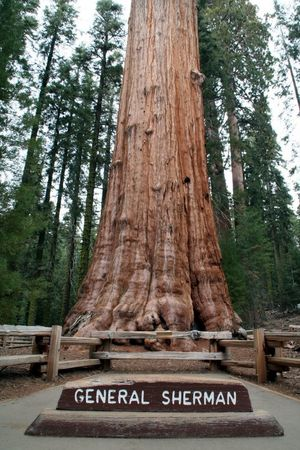 Giant sequoia– Sequoiadendron giganteum
Taxus brevifolia, Pacific Yew, the source of Taxol
Conifer life cycle
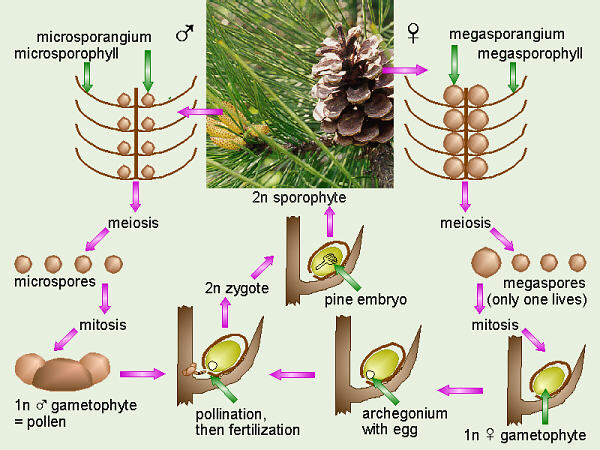 Cone scale;  they have omitted the subtending bract
Pine pollen has  two air sacs for buoyancy in the wind (saccae)
Inverted ovule
Frequently a sticky droplet here to cause airborne pollen to adhere
Pinaceae in the Gila
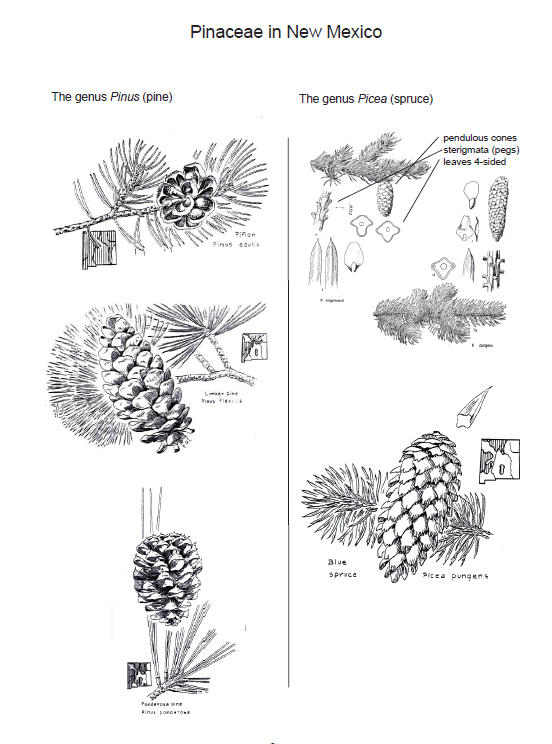 Fascicled needles;  cone scales with either conspicuous or inconspicuous bracts
Picea has solitary needles on pegs.
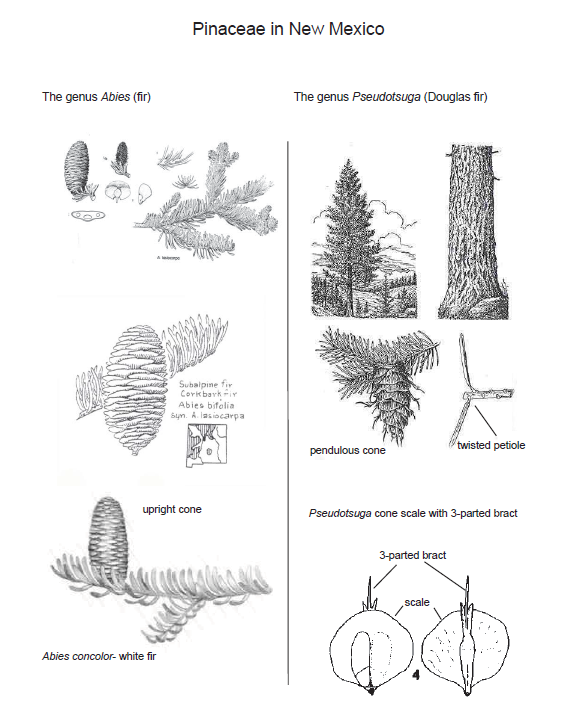 Abies has upright cones in top branches and needles that leave circular scars and not on pegs.
Twisted petiole gives impression that needles enter at 45 degree angle.
Pseudotsuga menziesii
Note long, three pointed bracts below the scales.
Pseudotsuga menziesii
Bracts in Pinaceae are free from the scale
Pseudotsuga menziesii
The wing is derived from the cone scale.
Pinus edulis
Male cones
Female cone
Pinaceae are monoecious– both types of cones on same plant
Pinus edulis
2 ovules per cone scale
No wings on Pinus edulis seeds
Abies concolor
Abies= round scars, not pegs as in Picea
Abies concolor
2 ovules per scale, and wings derived from scale
Picea pungens
Elongate shape
Picea pungens
Pegs/pedestals
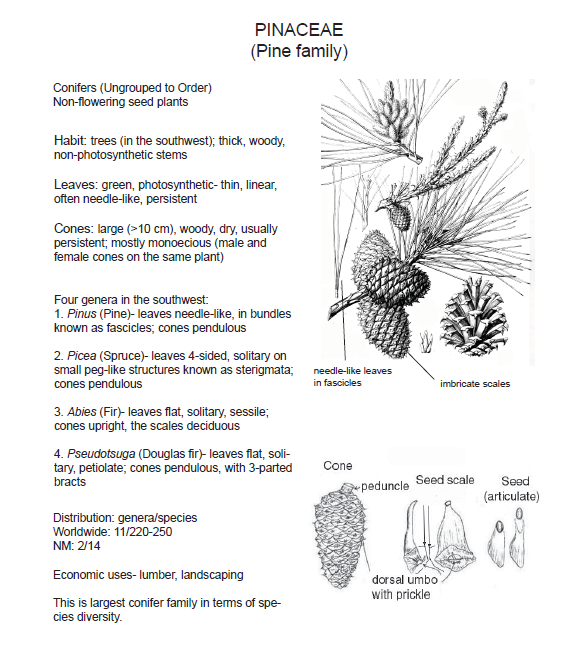 Cupressaceae in the Gila
Juniperus is dioecious, remainder of the Cupressaceae are monoecious.  Hard to remember since all we have are the dioecious Juniperus species.
Juniperus deppeana
Pollen cone with pollen sacs
Juniperus deppeana
Ovulate cones
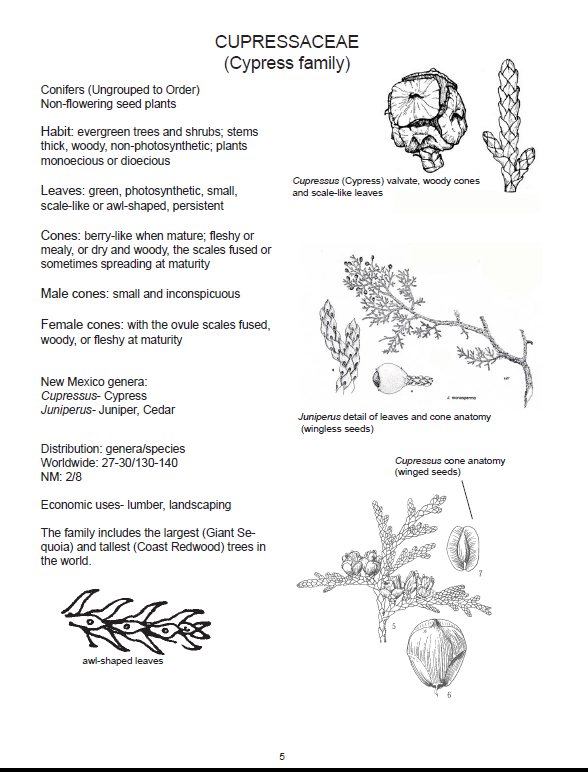 From the UNM Lab Manual by Jane Mygatt & Juliana Medeiros
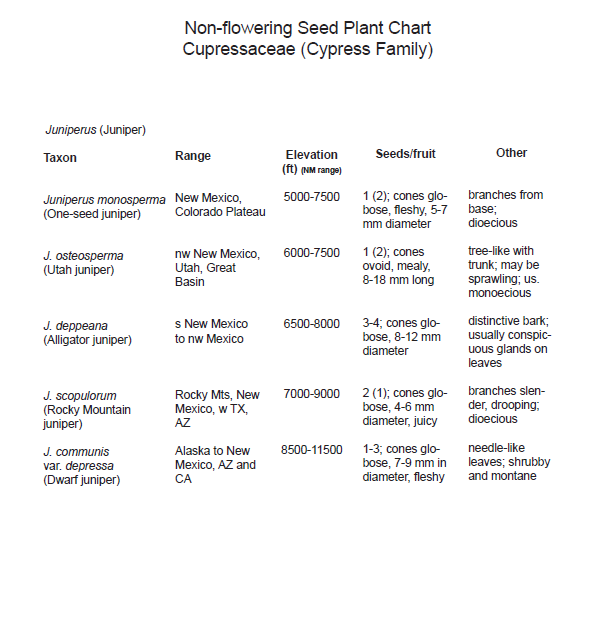 From the UNM Lab Manual by Jane Mygatt & Juliana Medeiros